Advanced Administrative Topics: POST-Award
NIH Virtual Seminar on Program 
Funding and Grants Administration
February 2, 2023
1
Presenters
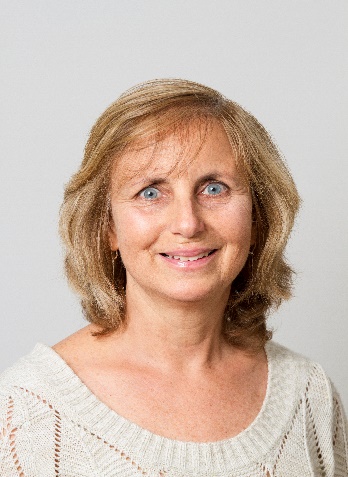 Crystal Wolfrey
Chief Grants Management Officer
National Cancer Institute
****************************
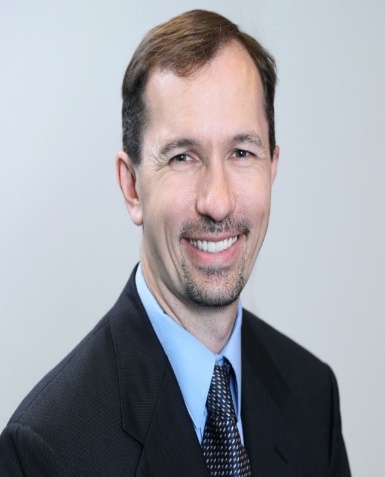 Sean Hine
Deputy Chief Grants Management Officer
National Cancer Institute
****************************
2
Quick logistics…
You are all muted with no video
You are welcome to put questions in the Q&A however…
This session relies heavily on case studies – real-life examples of issues that have occurred
We will be trying to cover a number of topics – directly and indirectly -  throughout
We will most likely not have ample time to cover Q&A but we have some plans in the presentation...
We have NIH Grants Management Officials monitoring the Q&A, who will do their best to respond to your questions
Head to the NIH and/or individual IC booths to discussion your questions further!
3
What period of time is considered “Post Award?”
Any time after the initial competing award is made
Annual reports are considered a post-award period
This is the time where much of the “action” happens!
4
NIH Perspective... a Few Things to Remember
We must support federal policy, to enforce applicable laws, cost principles and administrative requirements
We must act as stewards of federal funds
Some IC’s have a relatively broad mission; others are (by comparison) relatively narrow
Larger IC’s have more funds which can mean more flexibilities
Not all IC’s fund the same grant mechanisms
The correct answer often really is...”it depends”
5
NIH Perspective When Considering Challenging Complex Situations During Post-Award
Have we "listened" enough to really understand all the issues and objectives of the situation?
What is in the best interest of the science?
What will best serve the investment of the taxpayer in the project?
Do we have the necessary funds to support the proposed arrangements? 
How would this play if presented on the evening news or the front page of ......?
Is there an opportunity for a 'win/win’?
Can we get to a “yes?”
6
Issues and Scenarios for Today’s Discussion
Results Reporting with Clinical Trials
Adding a Foreign Component
Flip Flopping – R01 to U01 (and back?)
Drawing Down Funds...a Bit Late!
What to do with a Major Change in Plans!
7
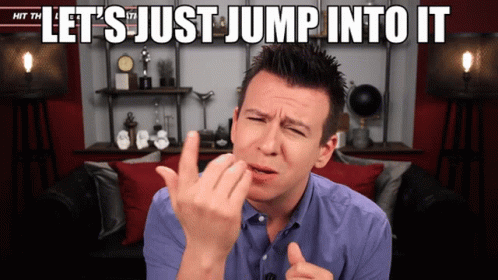 Clinical Trial Results Reporting
Enhanced efforts to ensure the results of clinical trials are widely available to the public – includes  
Final Rule” (42 CFR Part 11), which clarifies and expands the legal requirements for registration and results submission of clinical trials of FDA-regulated products and
NIH Policy on Dissemination of NIH-Funded Clinical Trial Information which expands the requirements to all NIH funded clinical trials whether or not they are subject to the regulation
8
Dissemination of Clinical Trial Information
All NIH-funded clinical trials are expected to register and submit results information to Clinicaltrials.gov, as per the "NIH Policy on Dissemination of NIH-Funded Clinical Trial Information" for competing applications and contract proposals submitted on or after January 18, 2017
Both the NIH policy and the federal regulation aim to increase the availability of information to the public about clinical trials – information that is not systematically available from other public sources
9
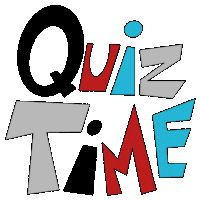 Clinical Trials Results Reporting
Multiple Choice!
To comply with NIH policy, what is the standard timeline for submission of results information after the trial’s primary completion date?
A = 3 Months
B = 9 Months
C = 1 Year
D = 2 Years
ENTER IN THE CHAT!
10
Clinical Trials Results Reporting (AnSWER)
Multiple Choice!
To comply with NIH policy, what is the standard timeline for submission of results information after the trial’s primary completion date?
A = 3 Months
B = 9 Months
C = 1 Year
D = 2 Years
11
Time for some back and forth...
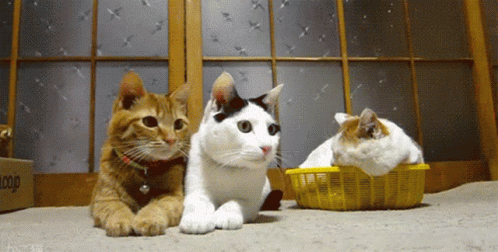 12
Clinical Trial Results Reporting – making news!
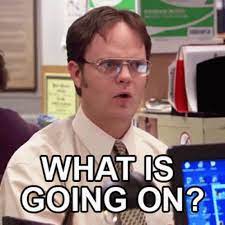 In summary – if you have heard from NIH about potential non-compliance, the NIH needs you to confirm results reporting
It is critically important that results reporting concerns are addressed immediately – there can be substantial consequences if you are found in violation of the regs and policies
Reach out to NIH if you have questions!
13
Let’s Switch Gears
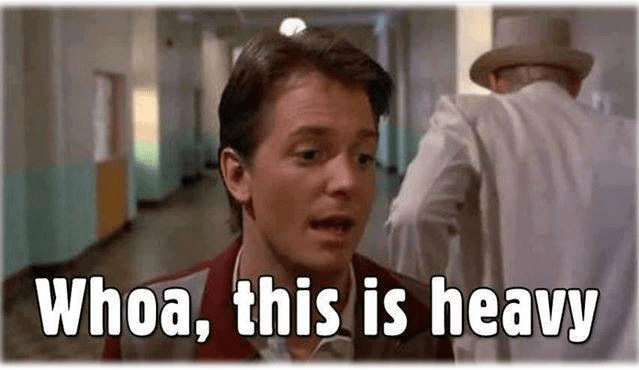 Let’s switch gears to a different topic!

Adding a Foreign Component!!
14
Prior Approval Requirements – a Refresher
There are a good few situations that require the awarding NIH Institute or Center’s approval prior to making a change
Common instances:
Request for additional time (extension) – with and without funds
Change of recipient organization
Adding a foreign component
Change in approved aims
See NIH Grants Policy Statement Section 8.1.2 for more information on Prior Approval Requirements
15
Specific to Foreign Component...
Walking through an interesting situation...
Ongoing cooperative agreement – recently entered its 4th year of a 5-year project period
The grant has struggled with enrollment – has a very specific segment of the population that would meet the study criteria
In conversations with the NIH grants manager and program official, it was determined that it would be beneficial to add another site
Let’s listen into a conversation now between the recipient’s AOR and the Grants Manager...
16
Foreign Component...What did we learn?
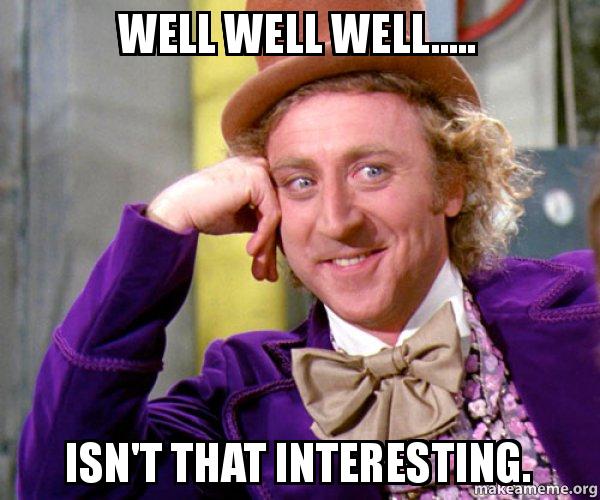 Anytime you are dealing with a foreign component being added, you are in a prior approval situation
There are additional clearances that must be obtained to add a foreign component – some of which can take a while to obtain!
In this case, the best that could be done was authority to charge grant funds no earlier than the date of those clearances – which is when the NIH Institute/Center could approve the involvement
17
For any prior approval request...
Critically important to understand what needs a prior approval...For example!
TRUE OR FALSE?
Do you need prior approval from NIH if a rebudgeting between costs categories on an R01 would be more than 25%?
Answer is...
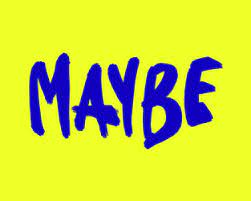 18
Prior Approval - rebudgeting
Rebudgeting greater than 25% is a potential indicator of a change in scope
The rebugeting alone would not mean prior approval from NIH is necessary
However, if such rebudgeting results in a change in scope, then YES, prior approval would be required
19
What constitutes a change in scope?
There are a # of potential indicators of a change in scope which are:
Change in the specific aims approved at the time of award
Substitution of one animal model for another
Change from the approved use of live vertebrate animals
Change from the approved involvement of human subjects that would result in an increased risk (which has a # of situations!)
Shift of the research emphasis from one disease area to another
A clinical hold by FDA under a study involving an IND or an IDE
Application of a new technology
Transfer of the performance of substantive programmatic work to a 3rd party
Change in personnel
Significant rebudgeting
Incurrence of research patient costs that were not previously approved by NIH
Purchase of equipment exceeding $25K
20
Lightning Round Q&A
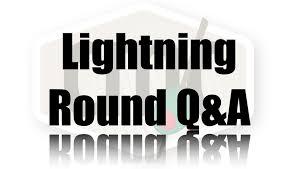 For the next few minutes, we will address as many questions as we can…
If they are too involved, we may need to skip it.  However, please feel free to contact us via e-mail (or attend one of the many Meet the Expert sessions!)
21
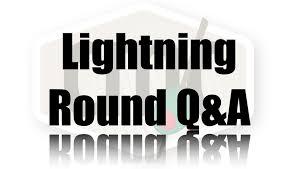 For the next few minutes, we will address as many questions as we can…
If they are too involved, we may need to skip it.  However, please feel free to contact us via e-mail (or attend one of the many Meet the Expert sessions!)
22
Flip Flopping of a research grant??
How about this for a situation...
Grant competes as an R01.  During which, it was identified that there are plans to have an NIH Intramural Investigator substantially involved
Before the initial award, the grant was converted to a U01 Cooperative Agreement
In year 3, the NIH Intramural Investigator completed their part and was no longer involved
What happens now??
23
Options abound!
In summary:
Because of the proposed substantial NIH involvement, NIH staff negotiated with the recipient to convert the award to a cooperative agreement and added terms describing that involvement 
When the substantial involvement ended, NIH  then negotiated to remove the terms and convert the award back to a grant.  
All done for based on the evolution of the project and the research
It is critically important that the activity code and terms of award are correct for the  work being conducted and who will be conducting it
Things can change throughout the life of the project so the activity code and terms of award should change too!
24
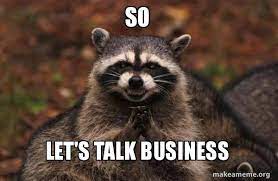 Drawing down Funds
Multiple Choice!
Up to how many days past the period of performance end date  does a recipient have to request payments from the Payment Management System?
A = 60 days
B = 90 days
C = 120 days 
D = 180 days
25
Drawing Down Funds (ANSWER)
Multiple Choice!
Up to how many days past the period of performance end date  does a recipient have to request payments from the Payment Management System?
A = 60 days
B = 90 days
C = 120 days 
D = 180 days
26
Drawing Down Funds
The requirement (including timing) has been around forever – see 2 CFR Part 200
What if something comes up though?  Is there a “But...can I have an exception?” to draw down funds beyond 120 days
Yes!  BUT, with some qualifications...
A request to draw down funds beyond 120 days would have to be submitted to the NIH Institute or Center
Included in which, you must provide specifics – Payment Management subaccount, grant #, amount of funds being requested
Additionally, you need to provide a justification for the late payment request
Finally, what action will be taken to avoid this in the future?
27
Drawing Down Funds
After that request for the late draw, NIH will notify Payment Management and the recipient of approval
The recipient can submit the payment request and the payment will be processed
Lots of details included here at NOT-OD-21-149
Requests are considered on a case-by-case basis
Organizations that have repeated instances can expect to hear from NIH...
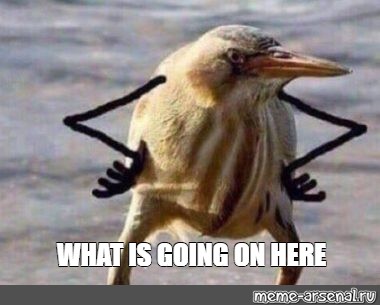 28
Last one...and it is good!
Settle in for a moment as we take you on a walk...
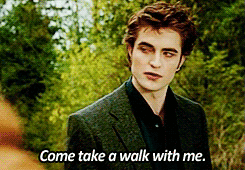 29
Big change mid-project...
An NIH P01 is wrapping up year 2
Has a clinical trials involved – delayed onset as protocols are being developed
However, a very significant event has occurred...
Let’s drop in on a call between the PI and the NIH Program Official...
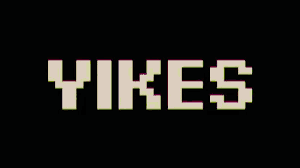 30
NIH Officials at work...
A LOT of conversations had to take place amongst NIH Officials...
What can even be considered in a situation like this?
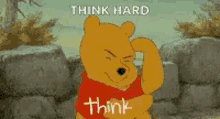 31
Big change mid-project – what happened?
Months of negotiations including multiple phone calls and discussion of options
NIH negotiated a mid-project extension for year 2 – adding on 9 months of time to give an opportunity for the recipient to adjust
Milestones were negotiated and added to the terms of award.  Intention was to give the recipient very clear expectations from NIH as well as what next steps may look like
An update on progress was due the standard 60 days before the new cycle date
32
Big change mid-project – What Happened?
The recipient continued to work through all of the approvals – trying to obtain the necessary FDA approvals
A couple of protocols have since cleared – while others still are pending
How could this ultimately end?
Hopefully, work continues to get all protocols in place and approved – the project just continues albeit behind the initial schedule
May have to consider a revision to the plans as well as the budget
If all else fails, consider the prospect of phasing out the grant
33
Changes, Delays and Balances
Biomedical research is does not always proceed as planned
Projects are delayed
Balances accrue in the project
Progress points the research in a different direction
Changes in scope require prior approval per NIH GPS 8.2.1.5
34
Progress Issues?  What can be done?
First, get in touch with NIH – the sooner the better!
There are options that can be considered:
Mid project period extensions 
Interim reporting/milestones
Restructuring the budgets (accounting for the new timeline)
Worst case – phasing out the grant
Future year funds in a grant are not guaranteed!
However, NIH is here to help in any way we can.
35
Important to note...
Even with a complete mess, the NIH IC was still seeking to find a win/win!
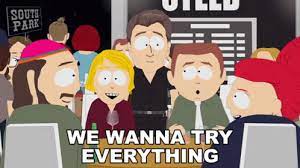 36
Resources…
I.  Your Organization
Sponsored Programs Office
Accounting Office
Internal Auditor
IRBs
IACUCs

II.  NIH
Grants Management Specialist
Program Administrator
Office of Laboratory Animal Welfare (OLAW) http://grants.nih.gov/grants/olaw/olaw.htm
Office of Financial Management   http://ofm.od.nih.gov
Grants Policy & Guidancehttp://grants.nih.gov/grants/policy/policy.htm 
III.  HHS
Office for Human Research Protections (OHRP)
37
Resources for Compliance
Tips, methods, what to do?  So many resources, only a select few are named here.  

NIH Grants Compliance and Oversight – website has compendium of observations, and presentations
	http://grants.nih.gov/grants/compliance/compliance.htm 

NIH Grants Compliance Inbox
	grantscompliance@mail.nih.gov 

NIH Outreach Activities 
	http://grants.nih.gov/grants/outreach.htm
38
Select Resources at the NIH
NIH Grants Management Specialist and Program Official listed on the Notice of Award.  Also, check the eRA Commons since assignments can change!

Office of Extramural Research: http://grants.nih.gov/grants/oer.htm 

NIH Grants Information: http://grants.nih.gov/grants/giwelcome.htm

NIH Grants Policy Inbox (policy questions not specific to the NoA):  grantspolicy@mail.nih.gov 

Division of Financial Advisory Services: http://oamp.od.nih.gov/dfas
39
39
Questions?? Feel free to contact us via e-mail:Crystal Wolfrey - crystal.wolfrey@nih.govSean Hine – sean.hine@nih.gov
40
40
We have a few minutes…
Bring on the questions!!
Enter your questions in the Q&A and we will address what we can!
41